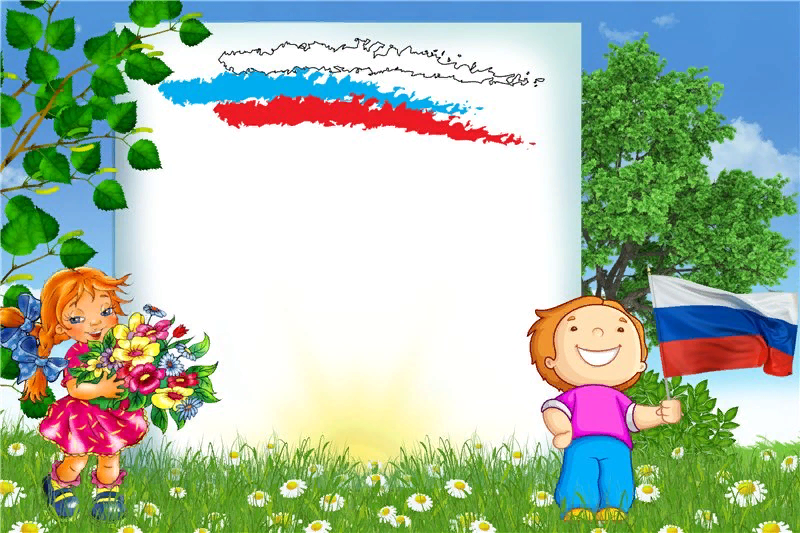 Моделирование предметно пространственной среды по патриотическому воспитаниюпо образовательным областям
Старшая группа №8 «Ниточка»

Воспитатель:
Ростова В.В..
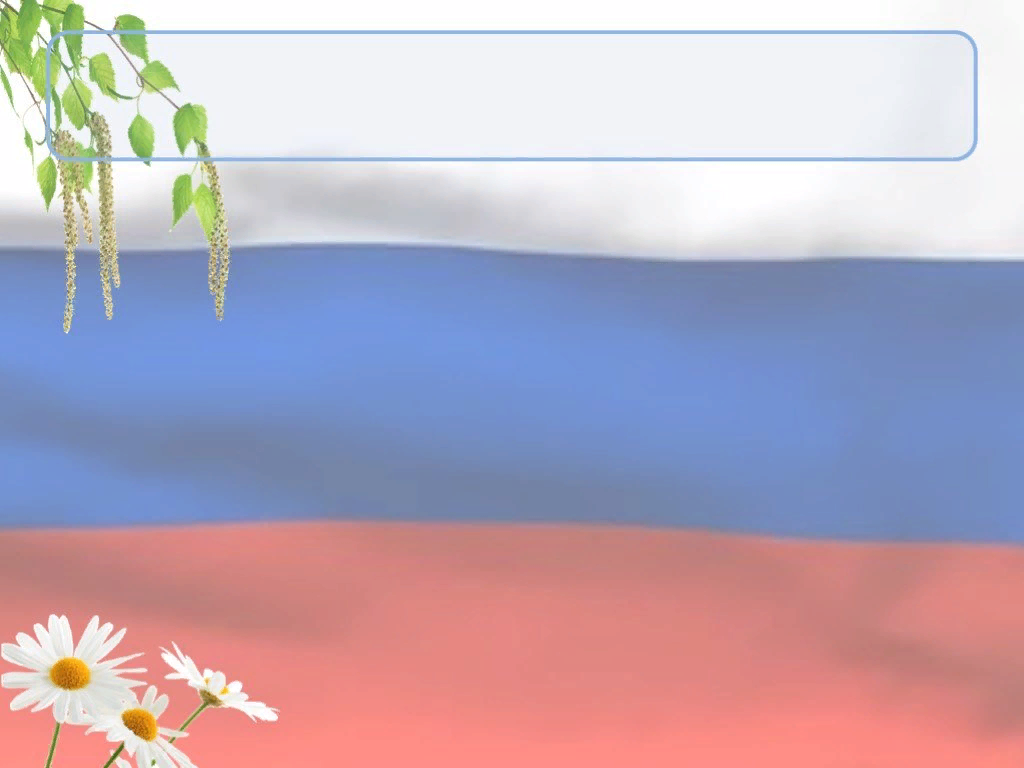 Патриотическое воспитание – это процесс освоения, наследия традиционной отечественной культуры, формирование отношения к государству, стране, городу, где живёт человек.
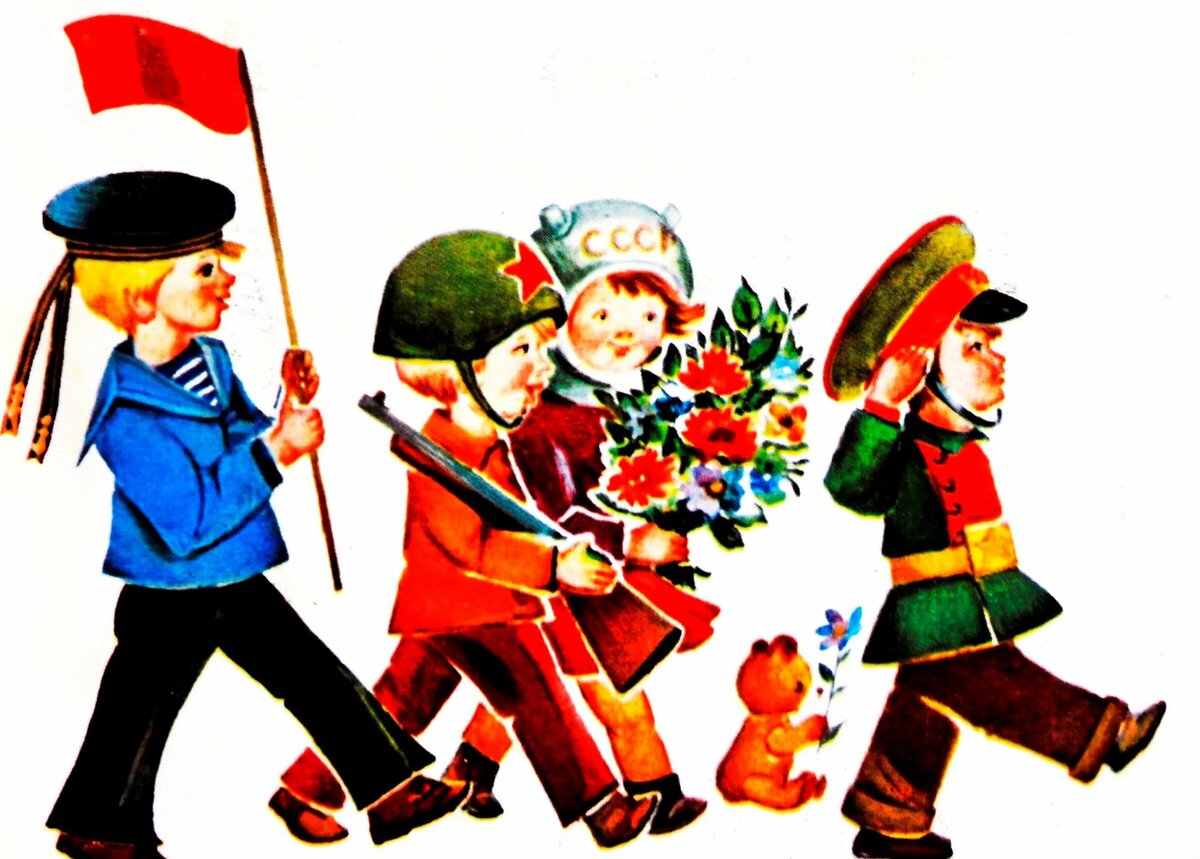 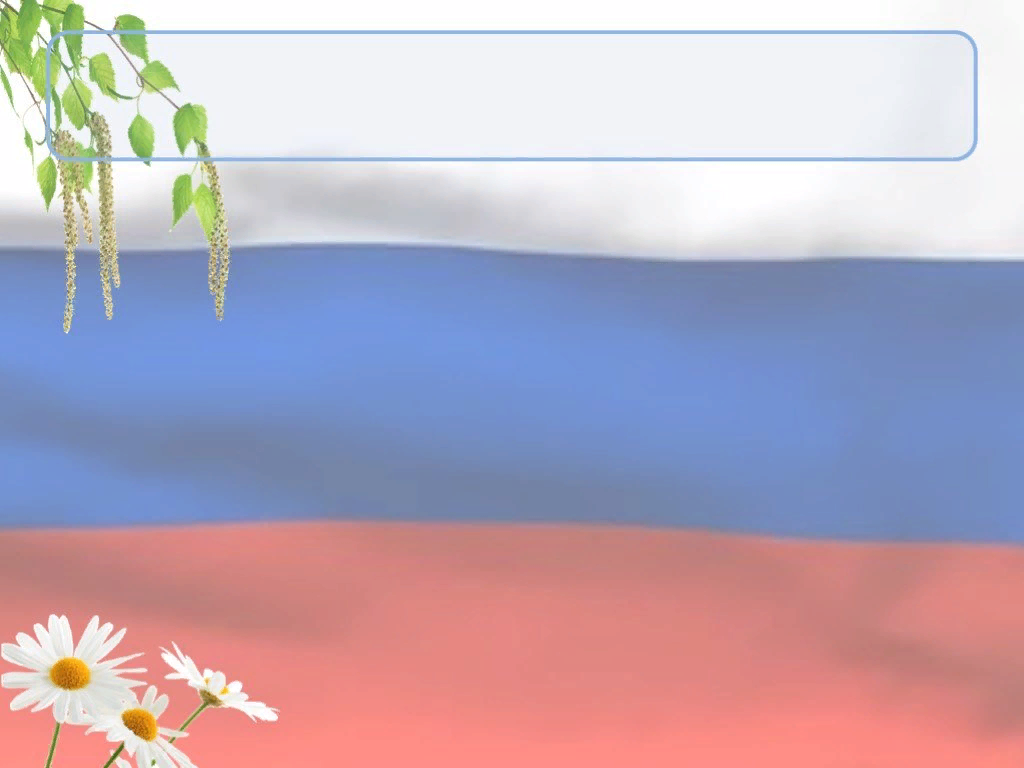 Познавательное развитие
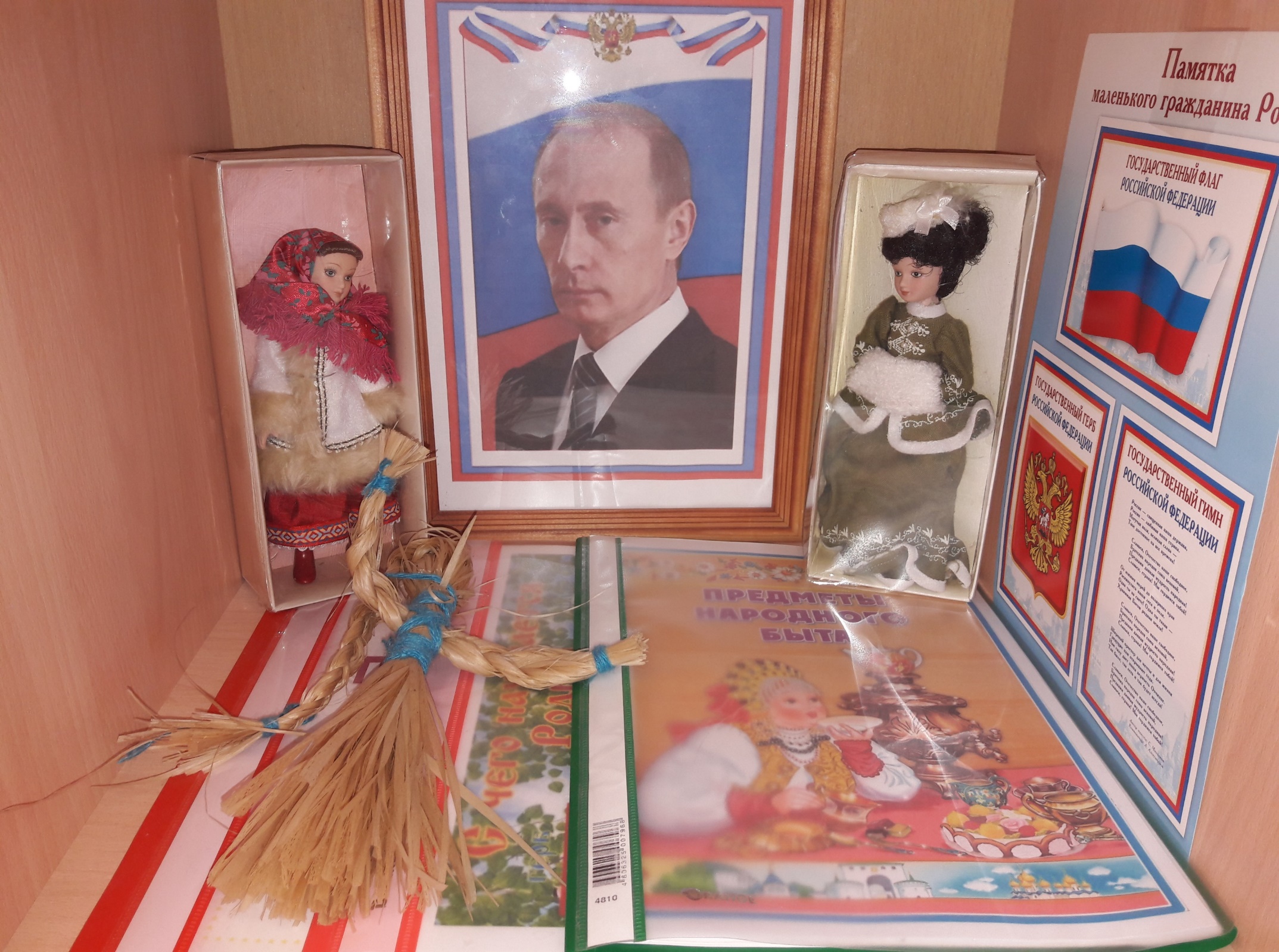 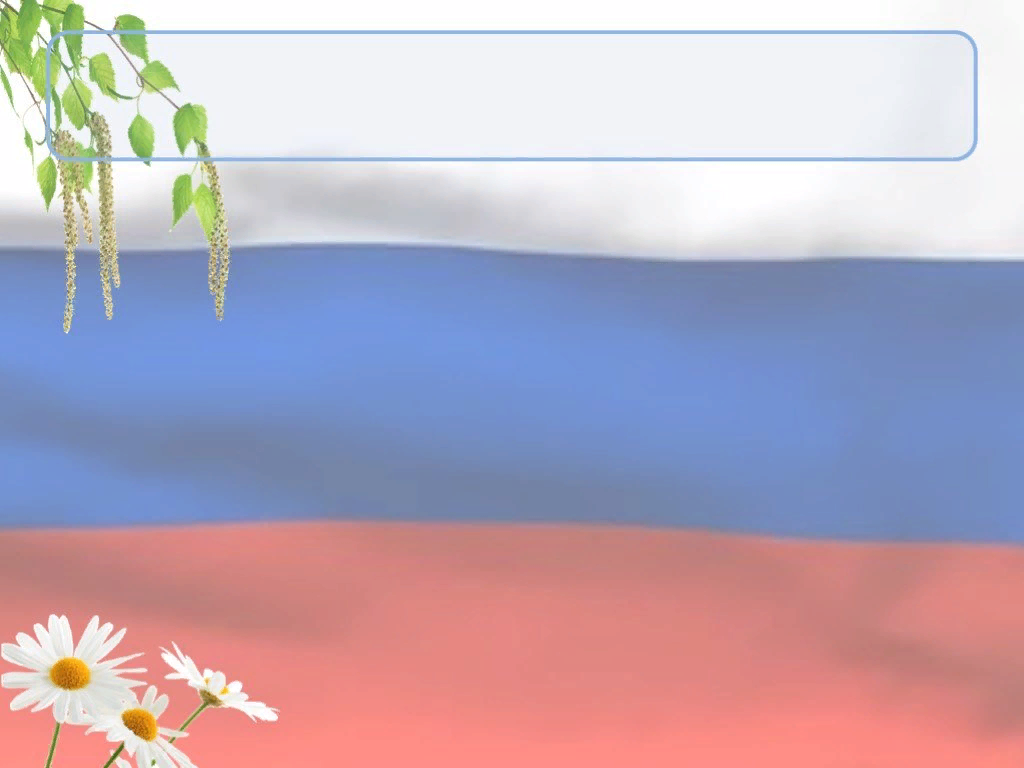 Познавательное развитиеУголок природы
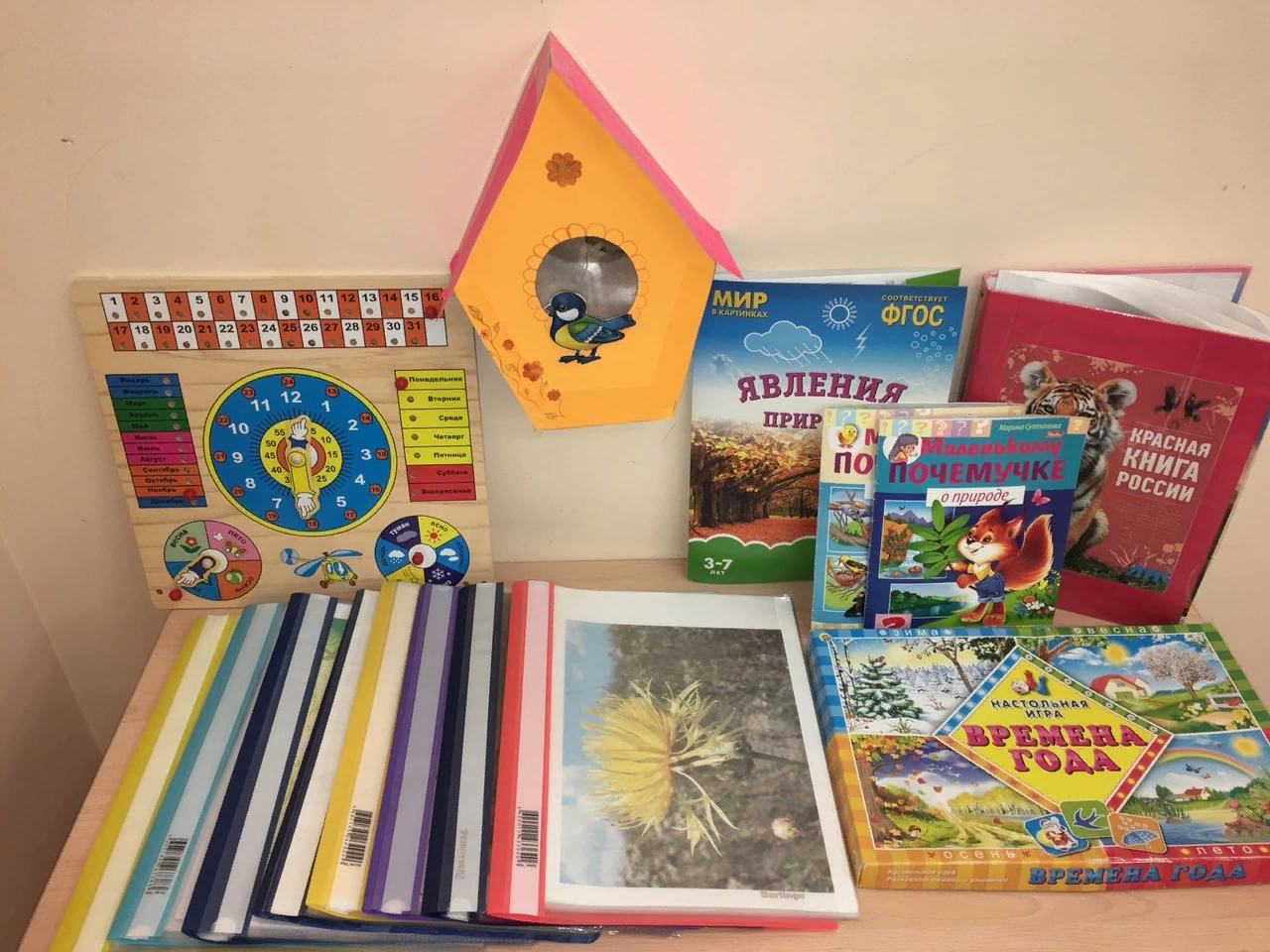 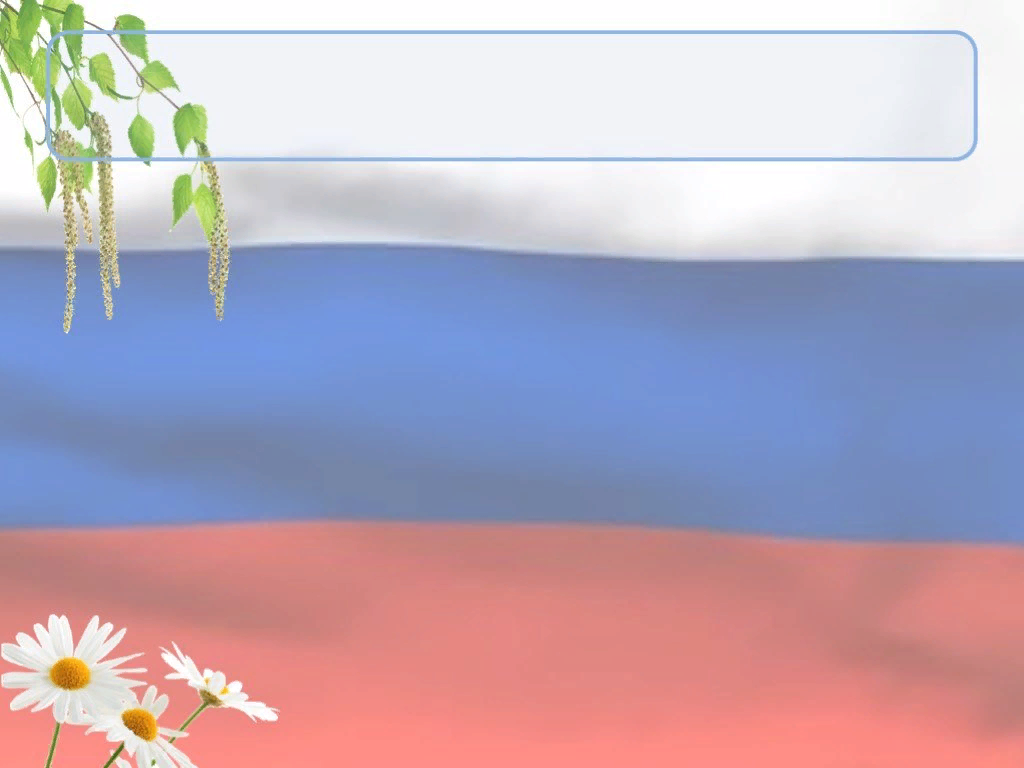 Социально-коммуникативное
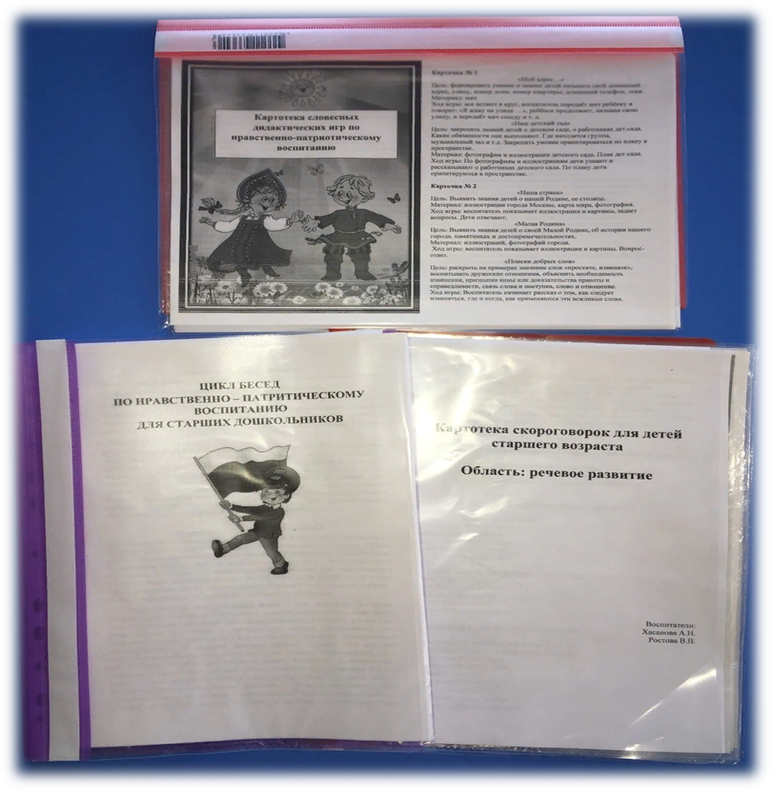 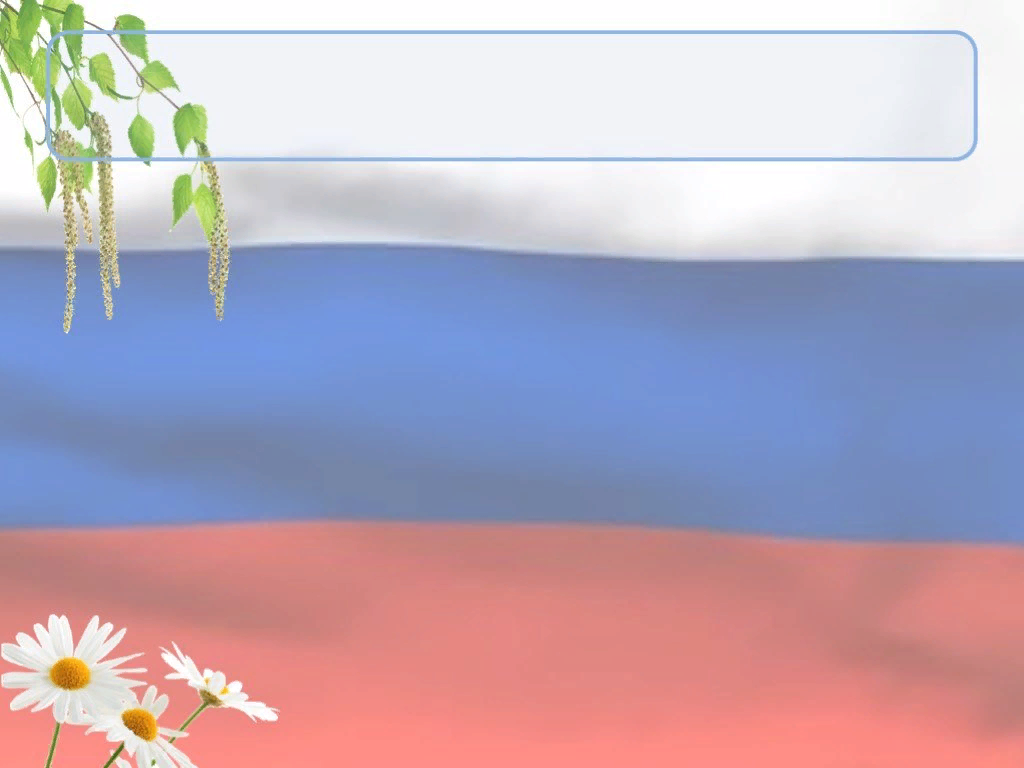 Художественно-эстетическое развитие
Центр изобразительной деятельности
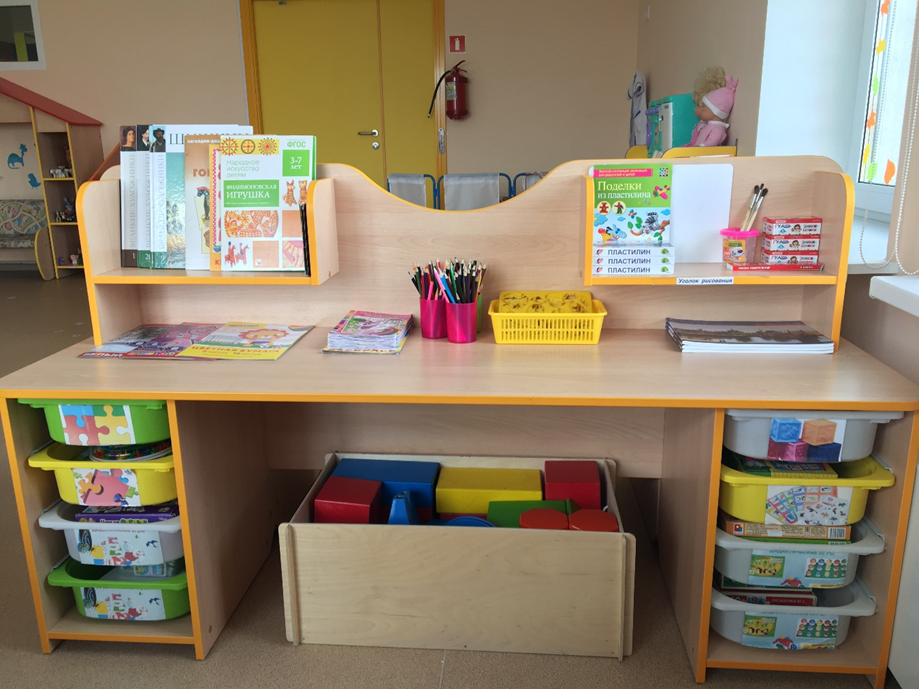 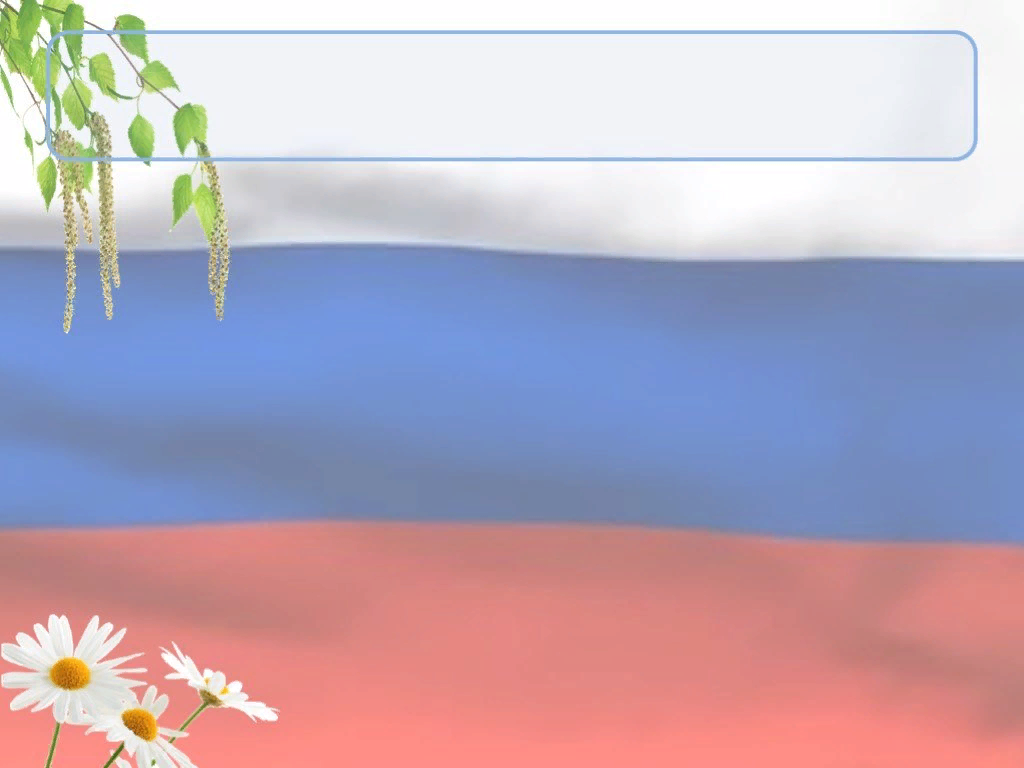 Приобщение к искусству, развитие изобразительного искусства и детского творчество
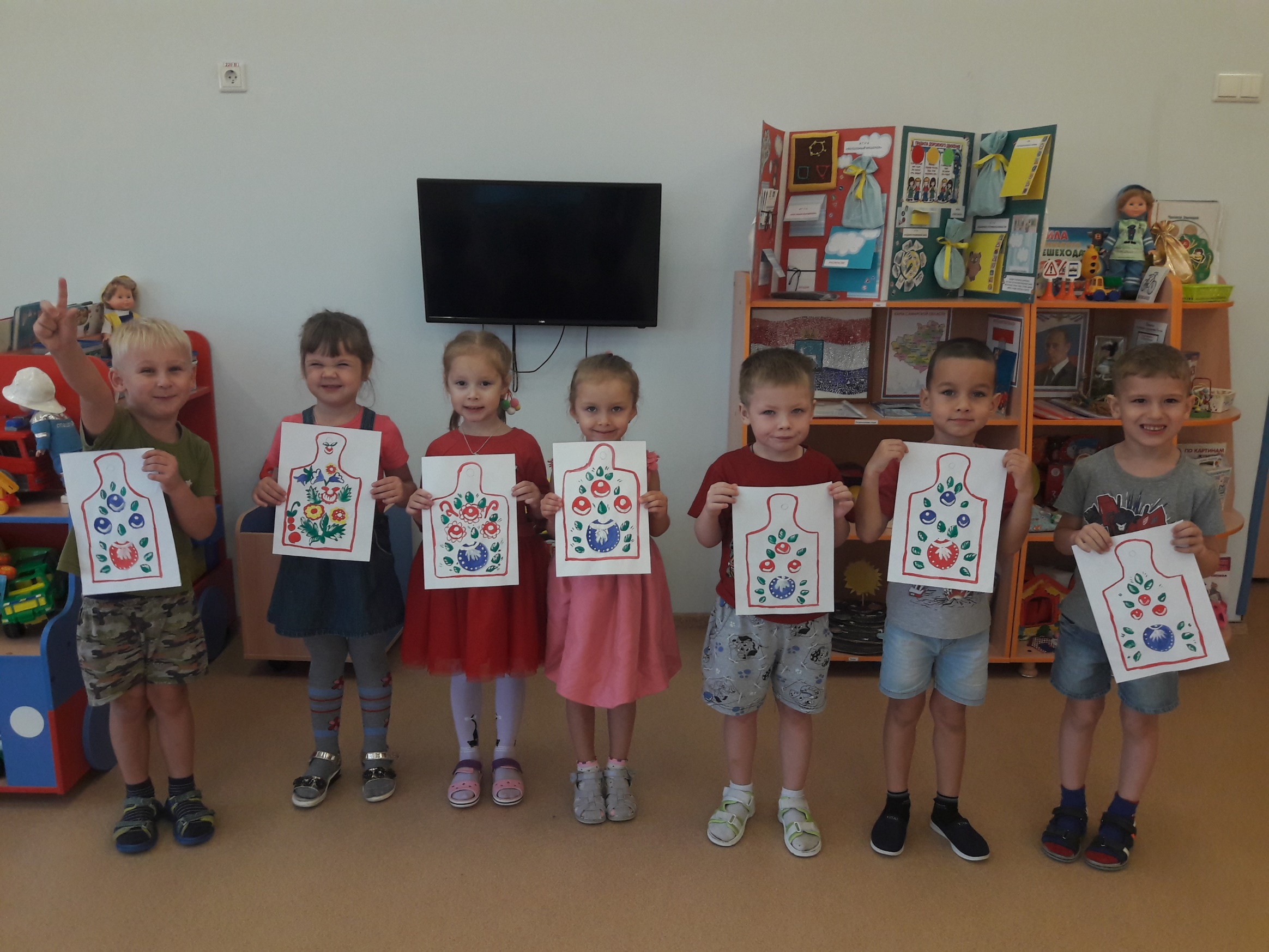 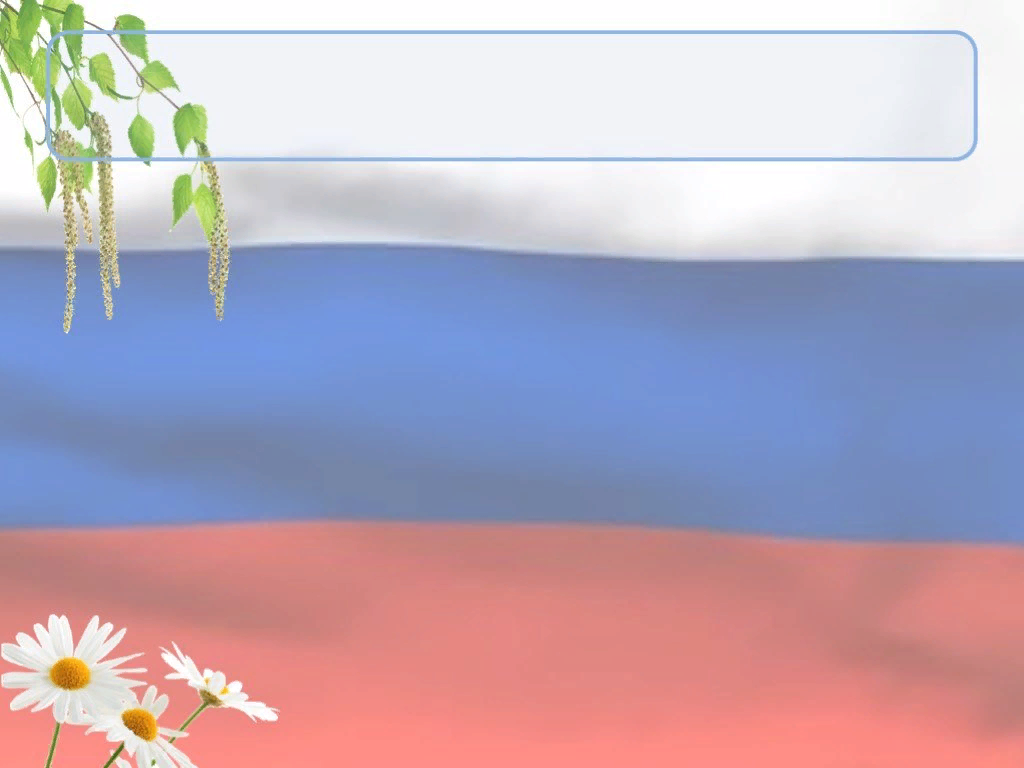 Центр развития музыкально-художественной деятельности
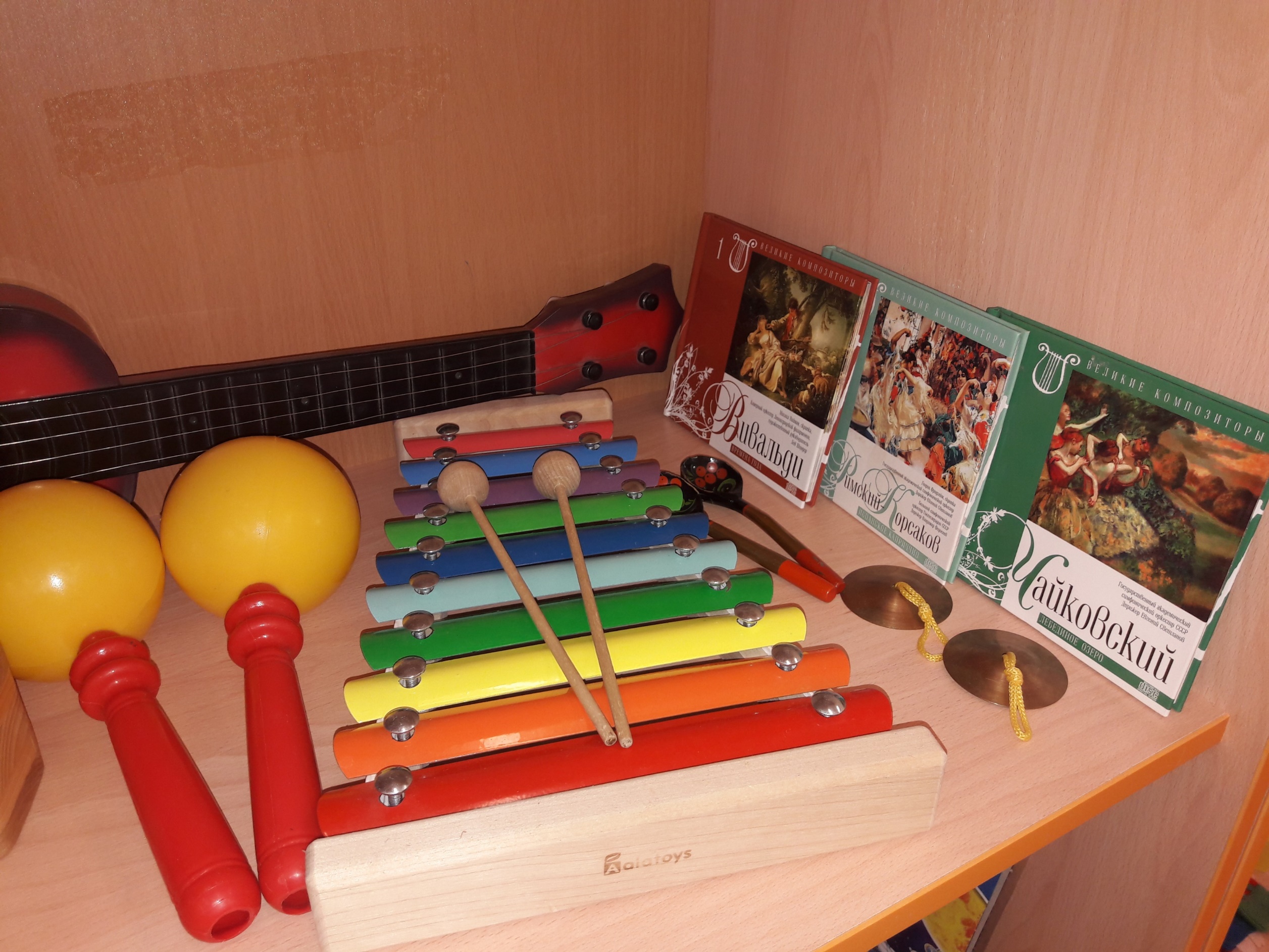 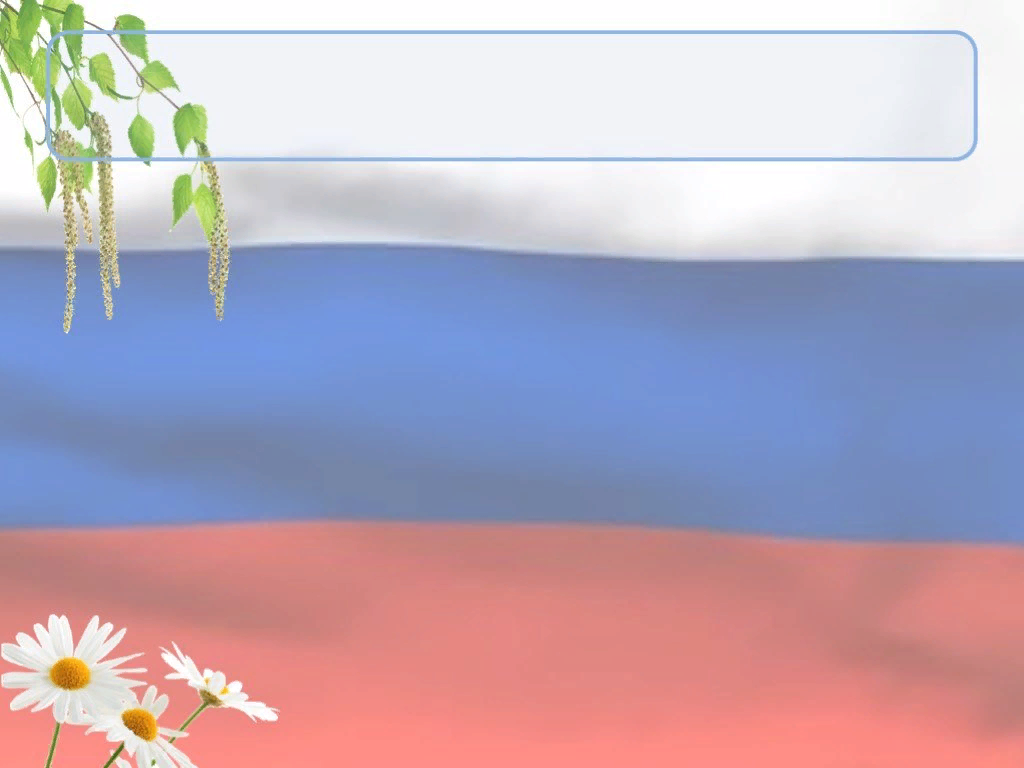 Театрализация
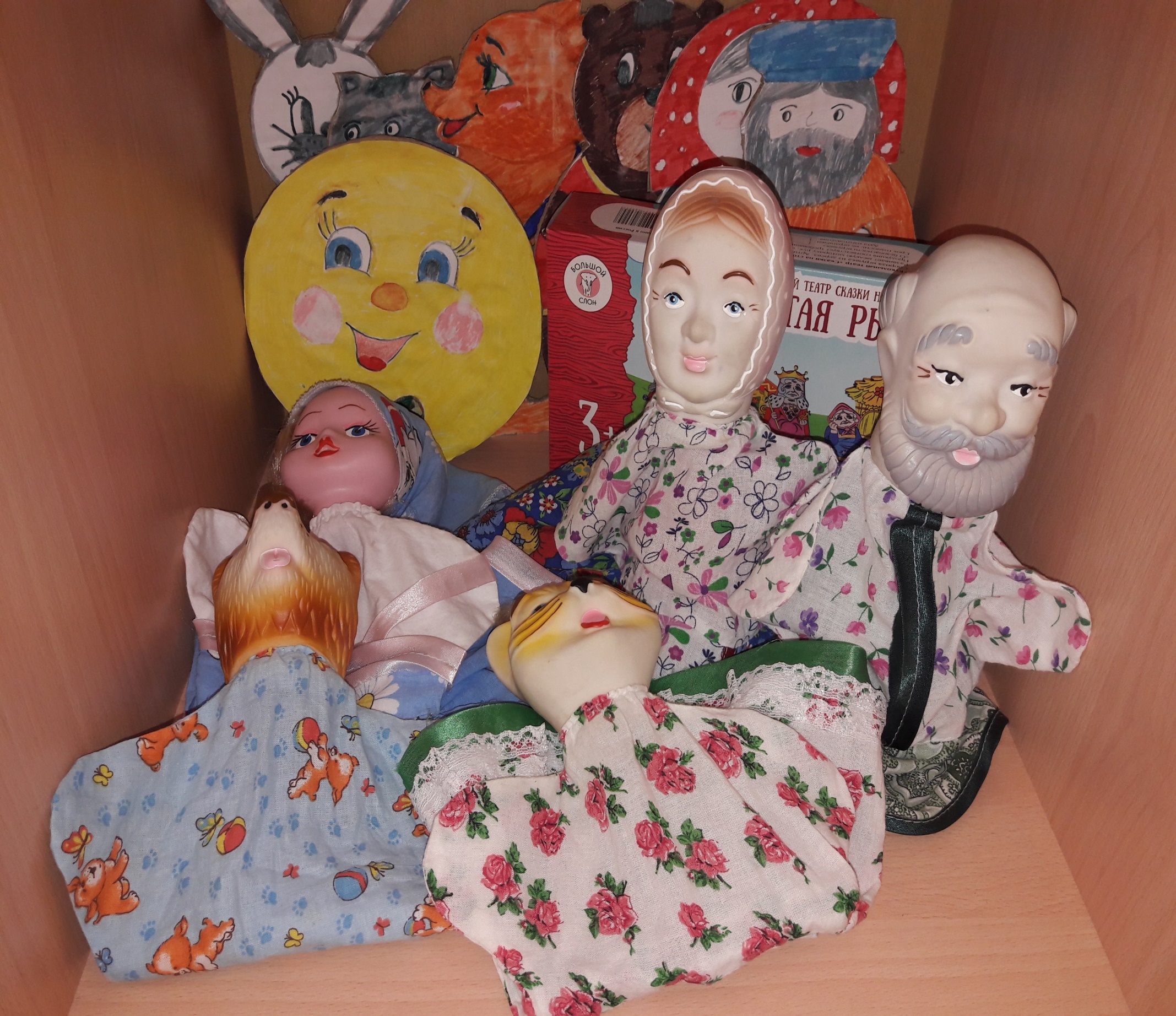 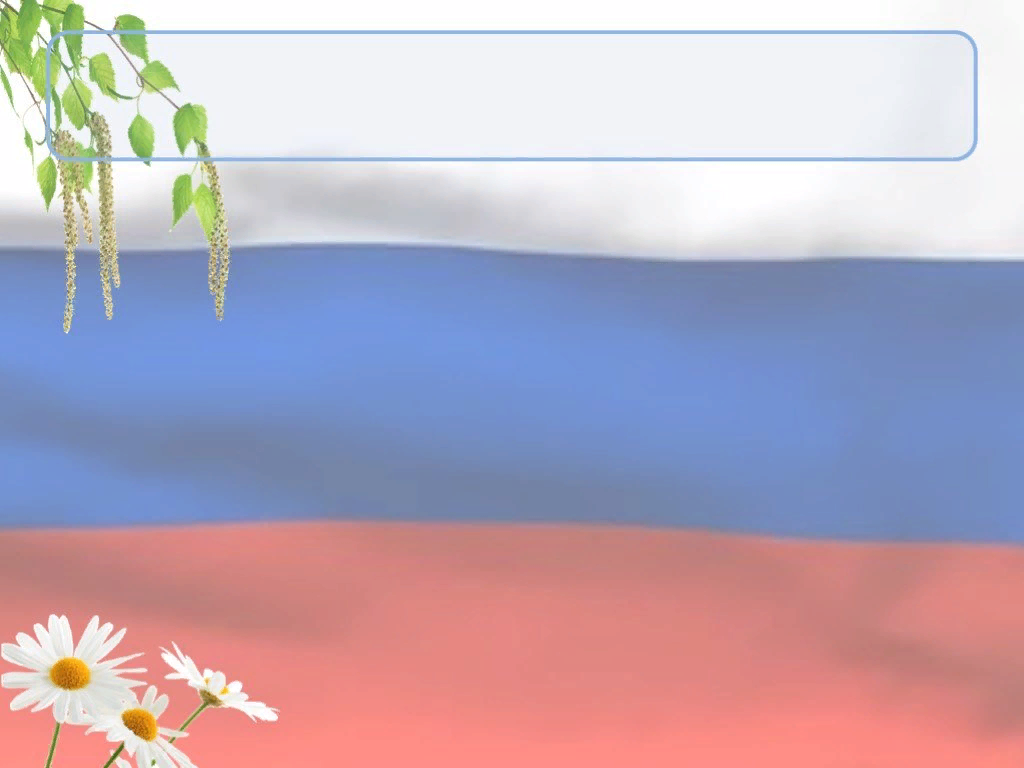 Речевое развитие
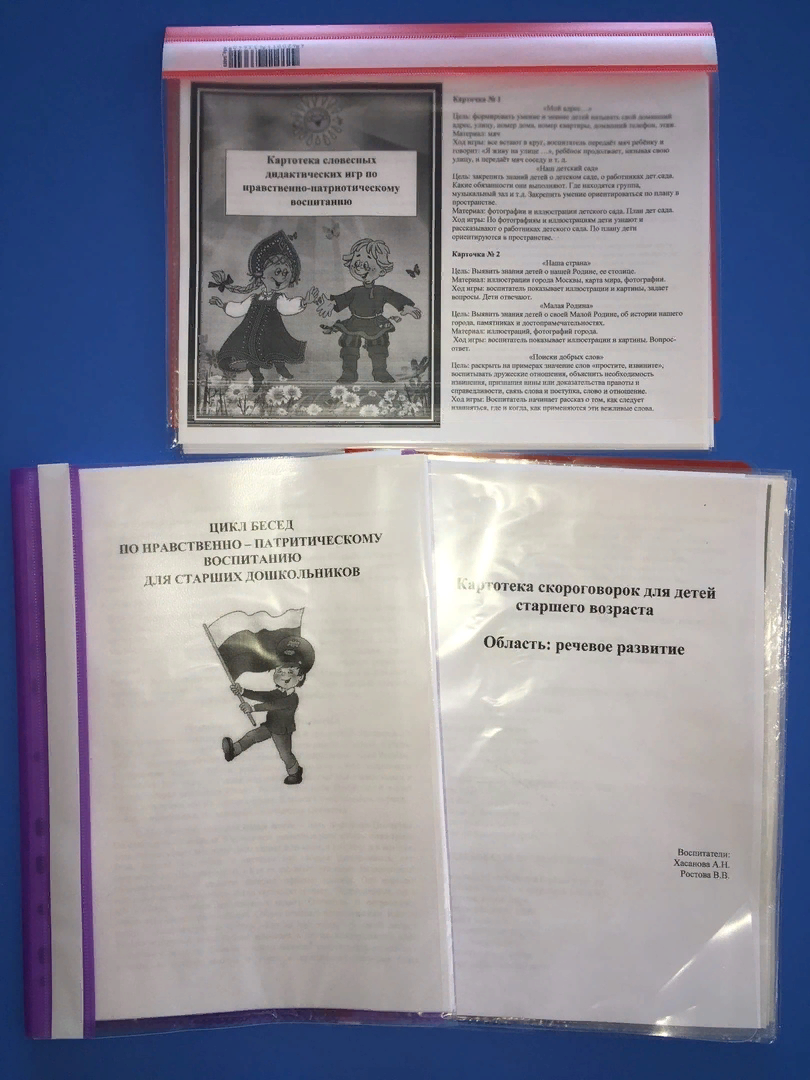 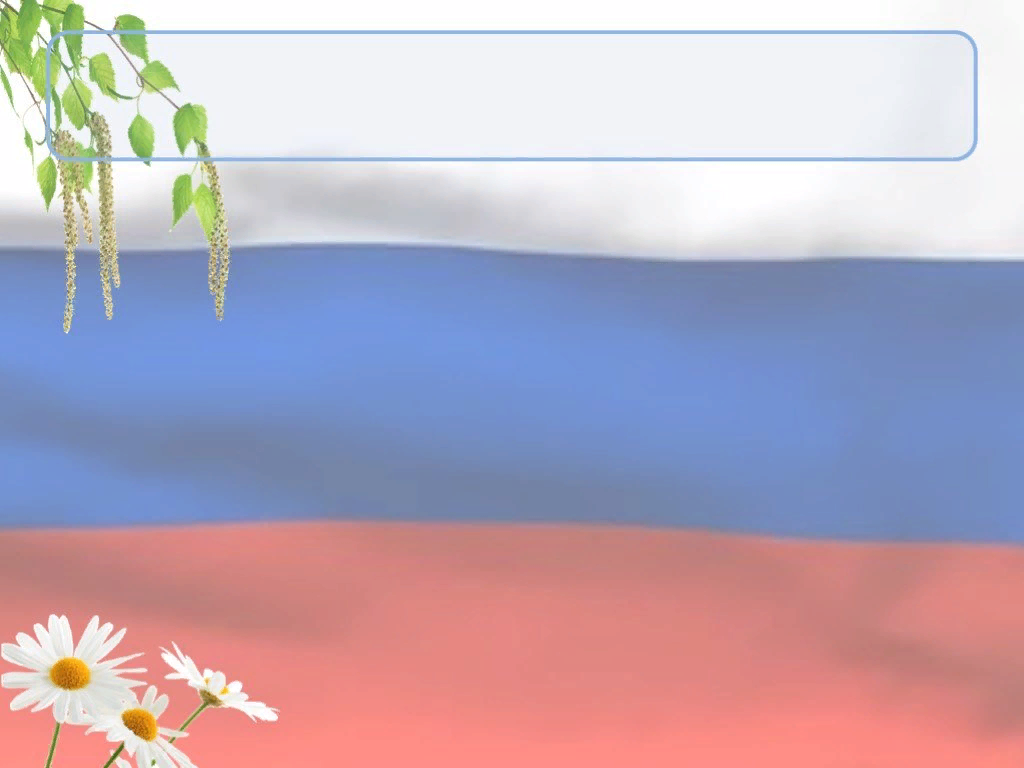 Физическое развитие
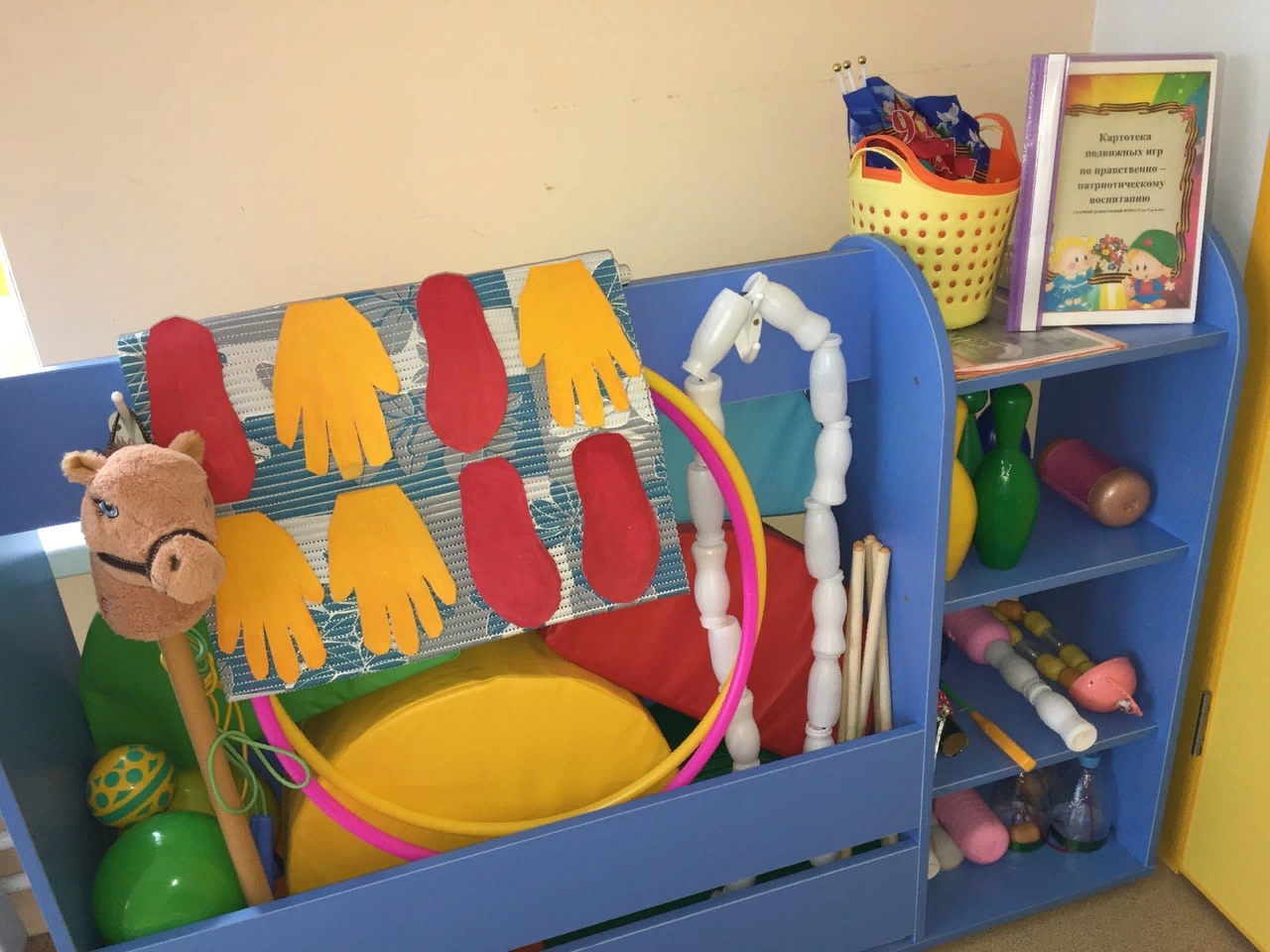 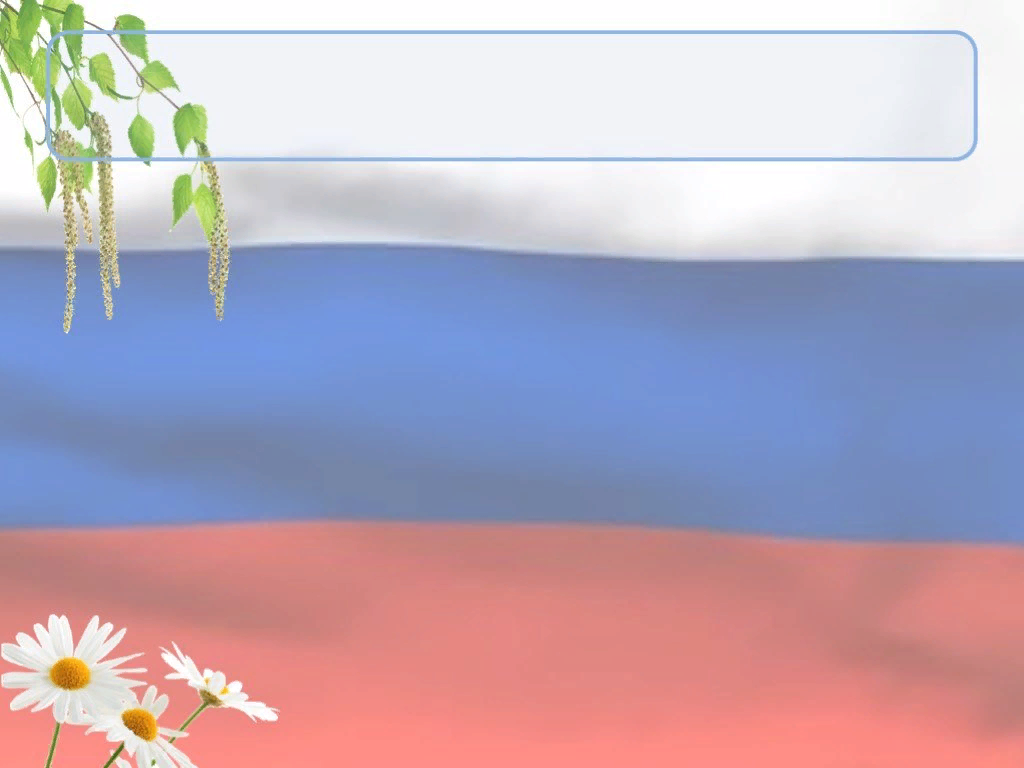 Спасибо за внимание!